Setting up EduBlogs
SUBMITTING YOUR WORK
All your BTEC work for 2 years is submitted online, in a website you create and manage.
Create an account at https://edublogs.org/ 
In order to organise your website and your work to make it accessible to markers and moderators you’ll need to create a menu.
There is a help file we’ll follow together on GOL
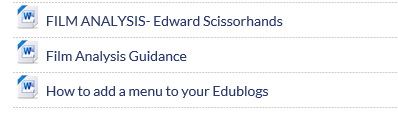 Your website
Eventually your menu will look like this
A student last year created this
Create your menu and add your Edward Scissorhands Task to it
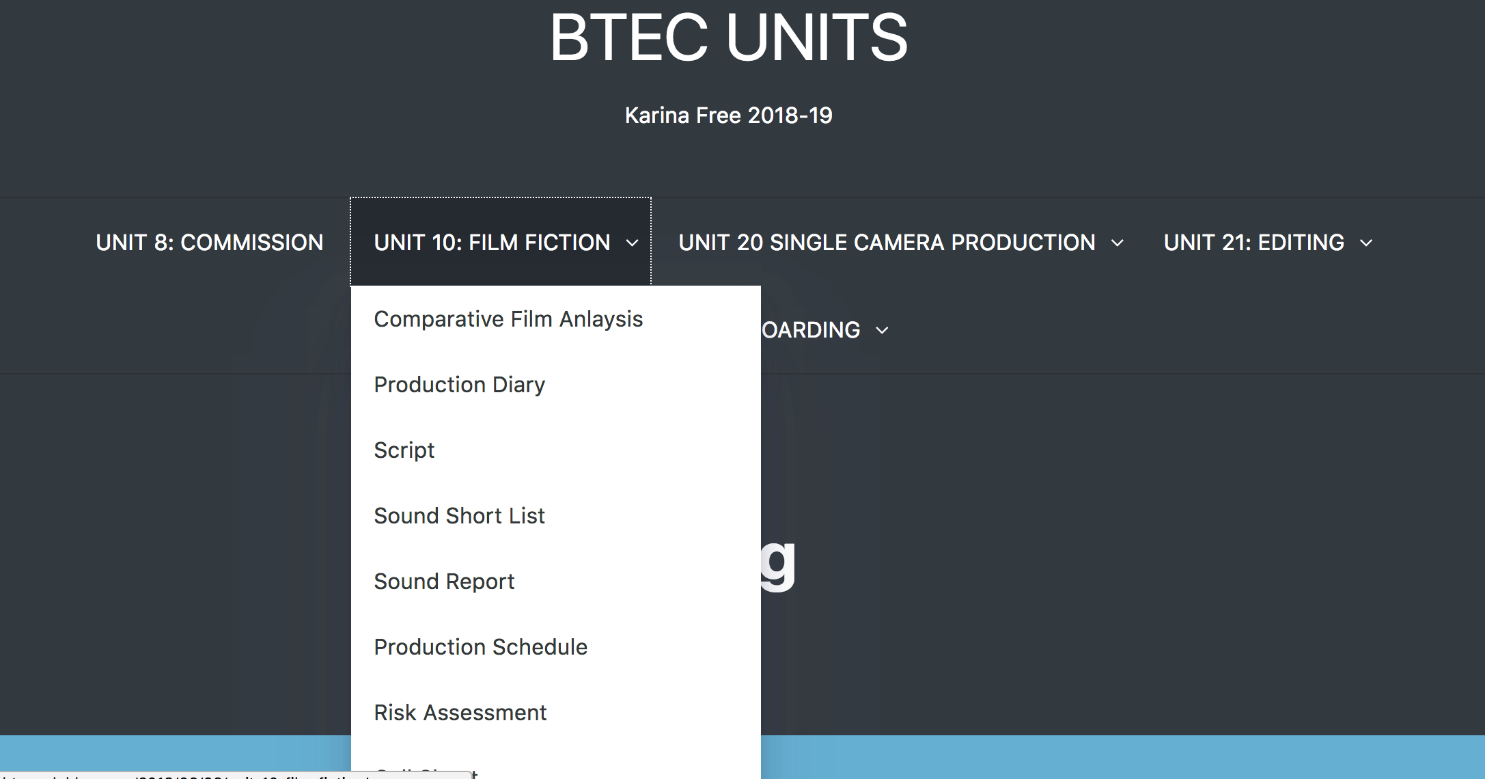 Step 1
1. Go to Edublogs.org homepage.
2.  Enter your username, password and click Sign up.
Your username must be your initials followed by your student number
E.g. mat178989
Record your username and password in a safe location.
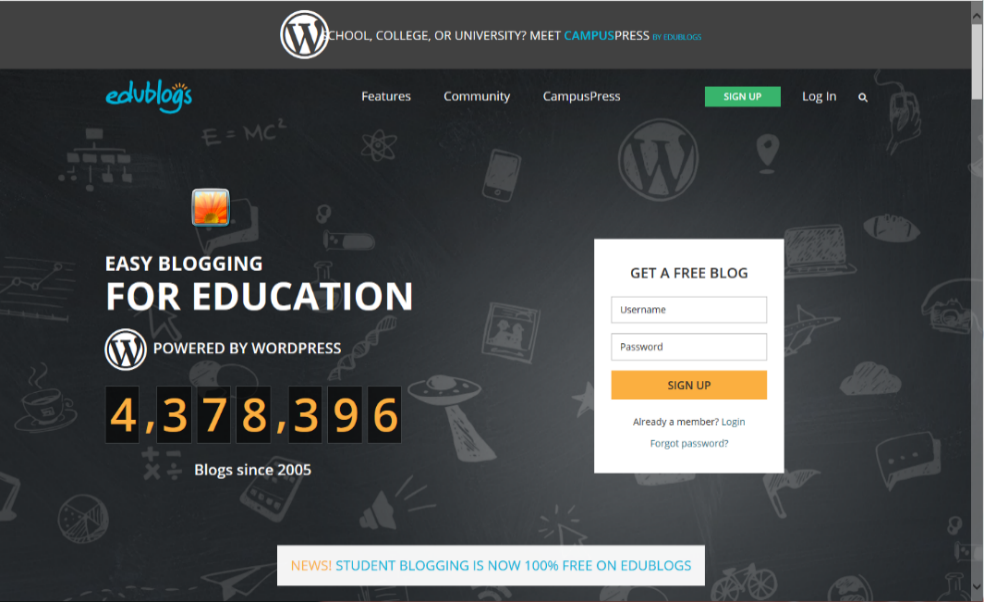 3.  ON THE NEXT PAGE SELECT WHICH BEST DESCRIBES YOU.
                                                                      



4.  ADD YOUR EMAIL ADDRESS (college account).
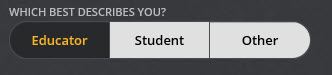 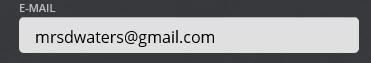 228989@godalming.ac.uk
5.  ADD YOUR BLOG TITLE AND BLOG URL. (Same as username) 
                                                                                       



                                                            
6.  SELECT THE TYPE OF BLOG YOU WANT TO CREATE.
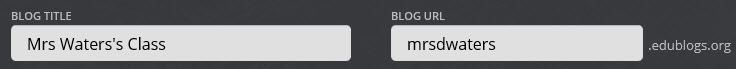 Matt Toogood’s Blog
mat228945
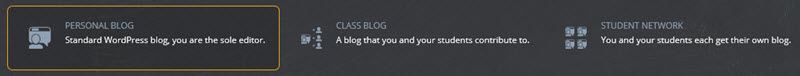 9.  Click “Go to Dashboard” to access the dashboard of your blog.
Record your username, password and blog URL in a safe location.
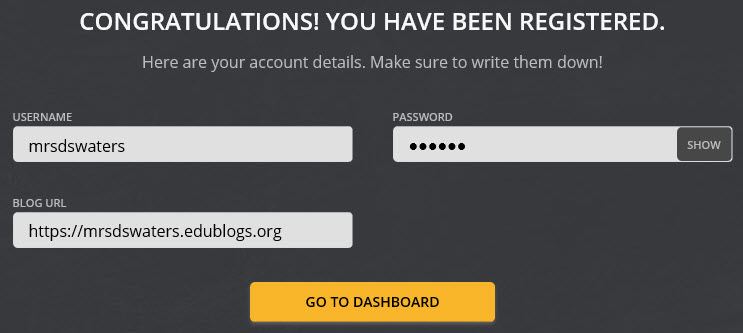 7. SELECT ‘I AGREE TO TERMS OF SERVICE’ AND ‘I’M NOT A ROBOT’.
                                                                                                                                                  
8.  CLICK ‘CREATE A BLOG‘
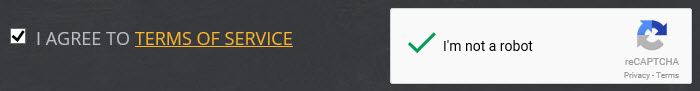 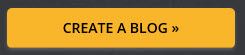 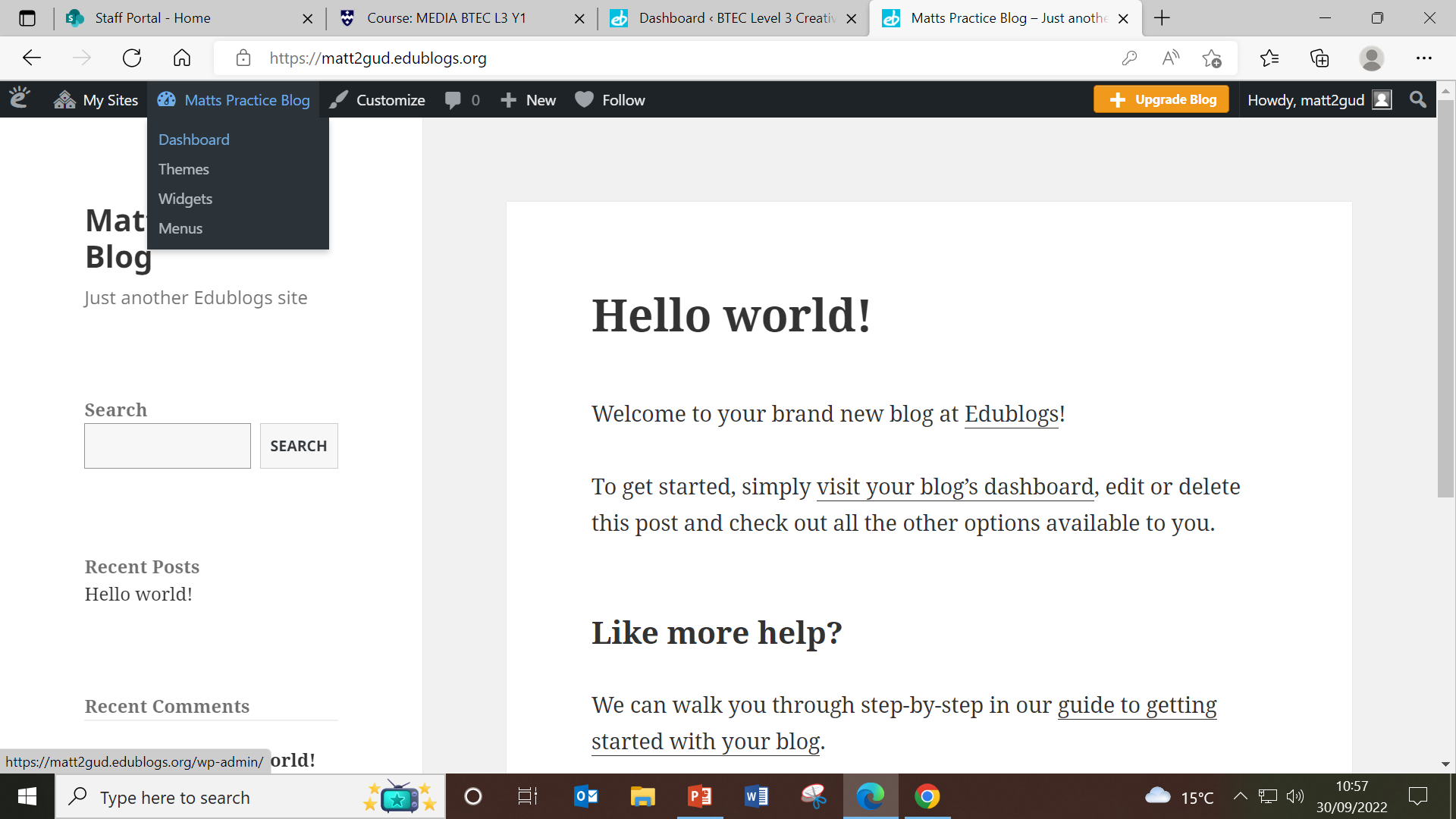 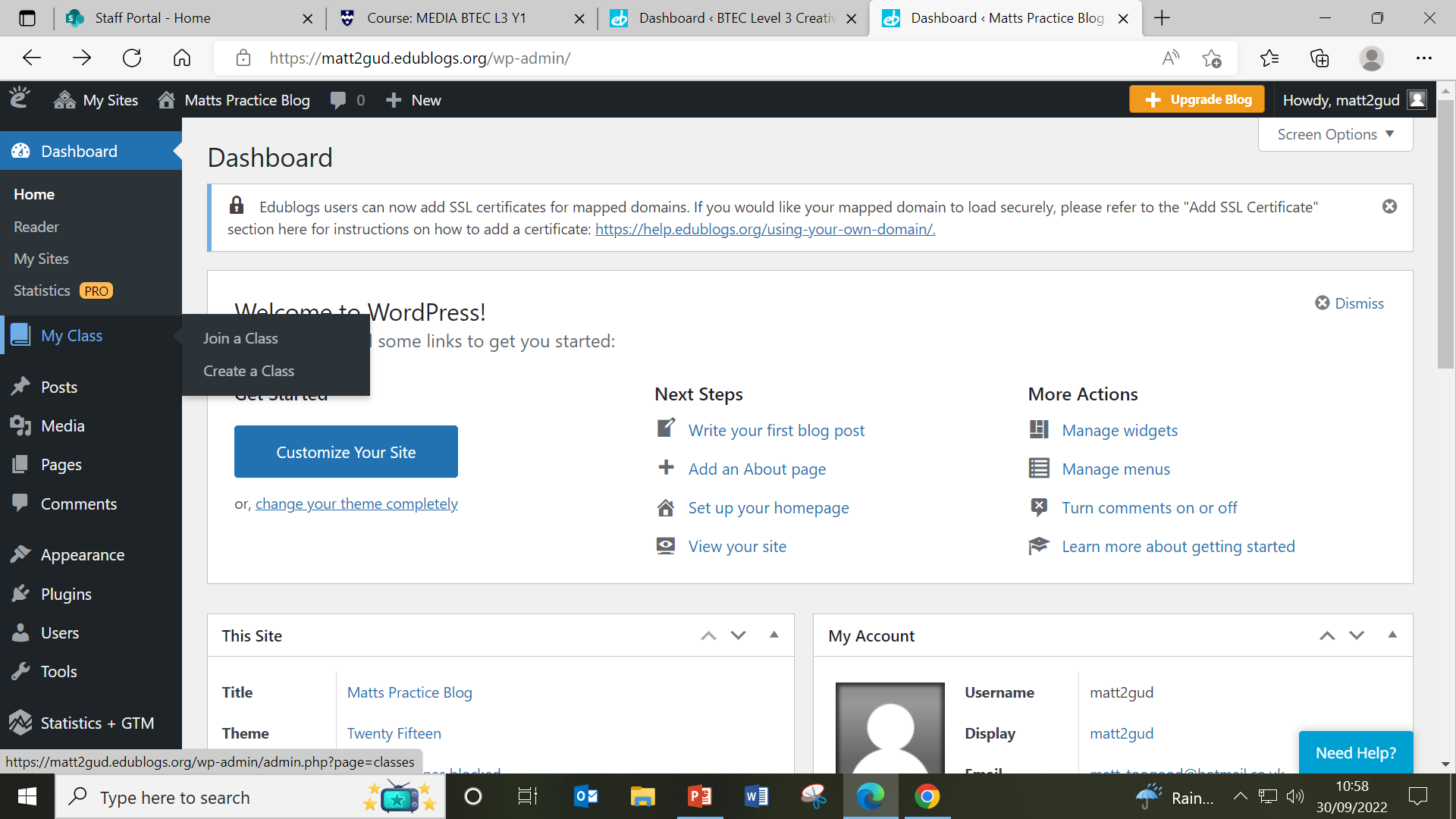 Search for your class blog by entering just the first part of your class blog’s URL.mvp1970
Personalise and Experiment